Experiment setup
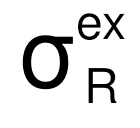 Reaction cross section:
σinel,bs
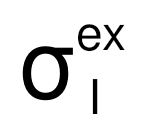 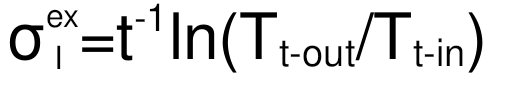 Relation:
Experiment setup
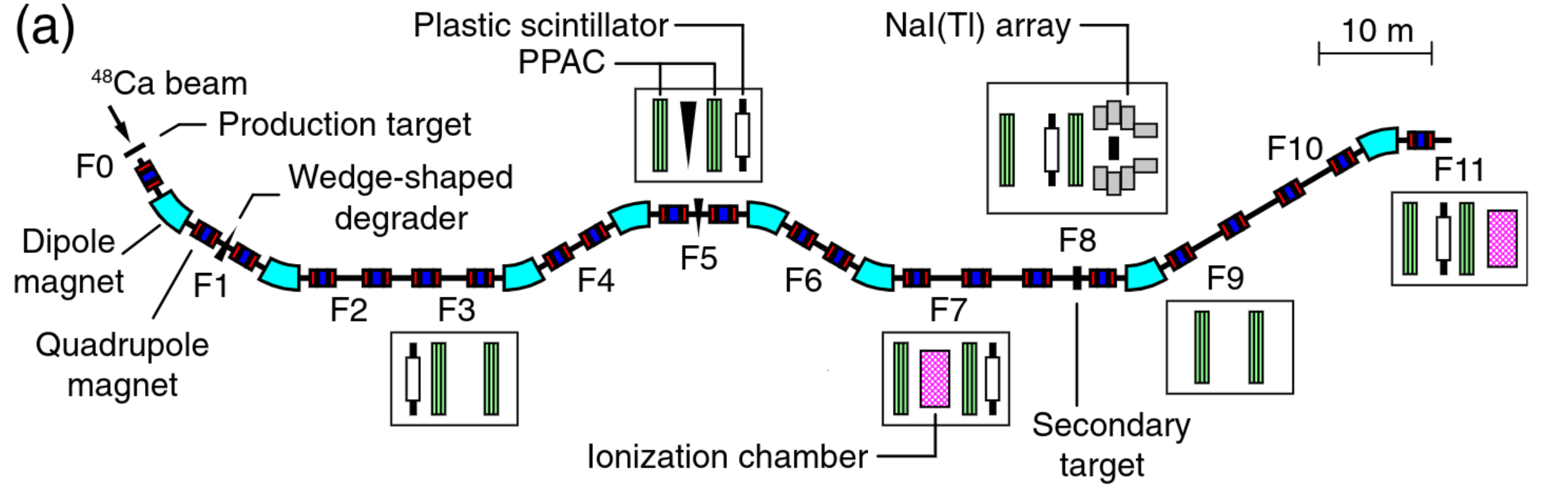 generate F isotopes
separate contaminants
Experiment setup
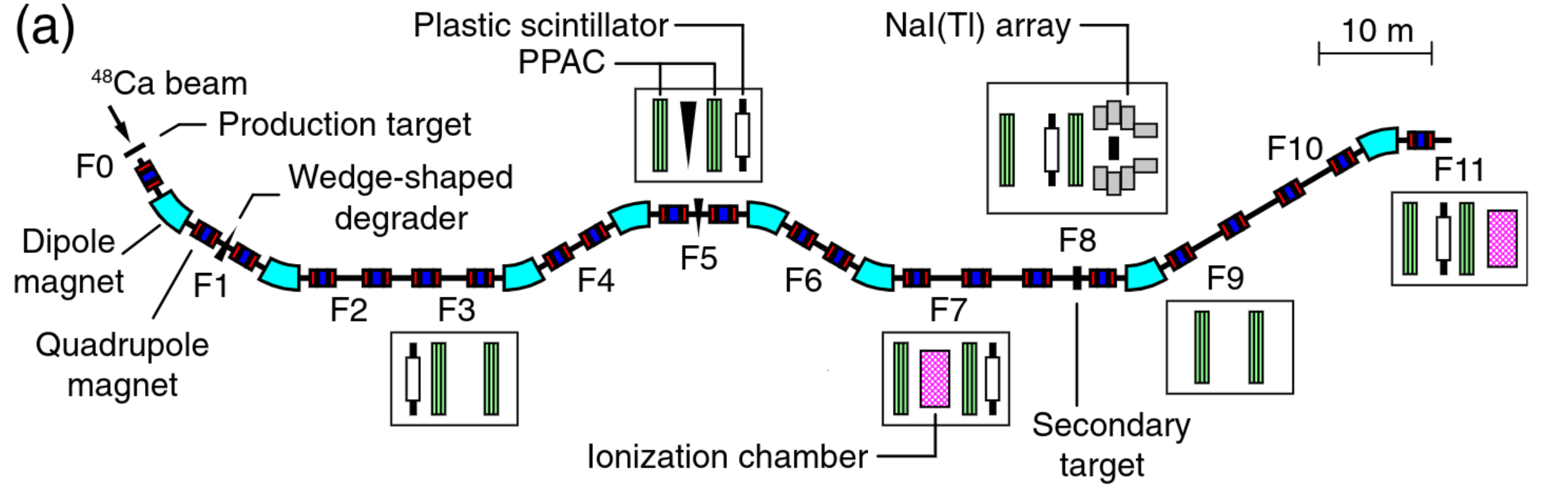 in-flight energy deposit (ΔE)
time of flight (TOF)
magnetic rigidity (Bρ)
Experiment setup
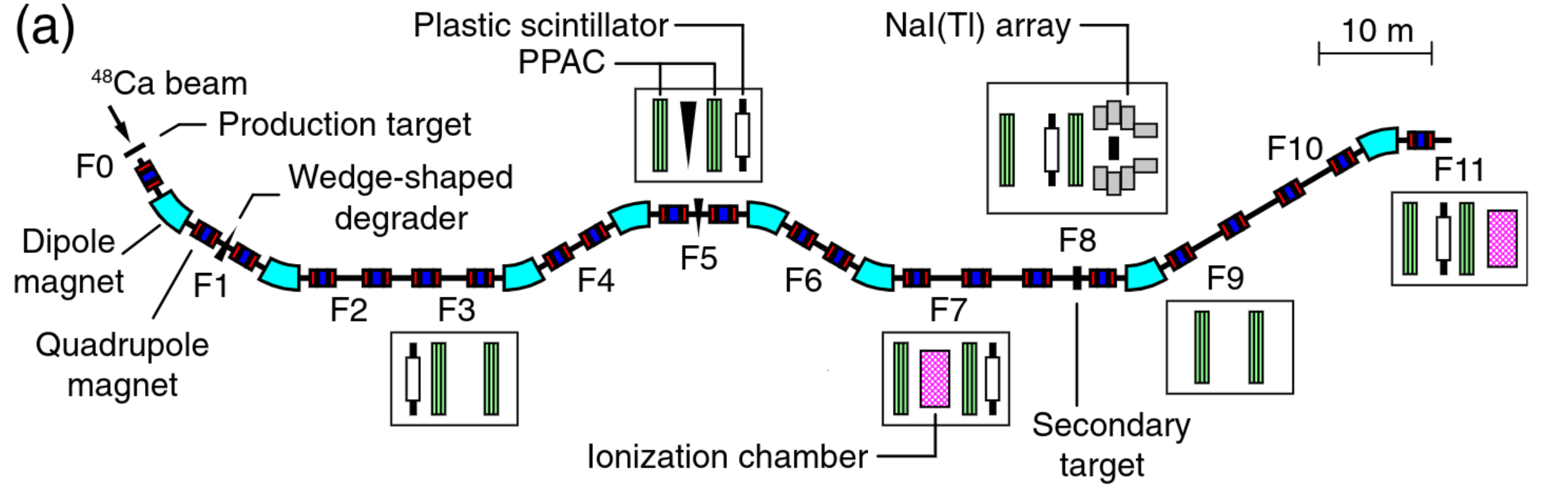 number of incident nuclei : Nin
number of  unreacted flourine : Nout
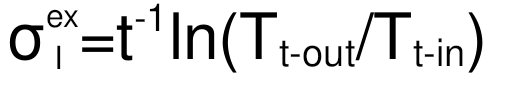